Мови освітнього процесу
Мова навчання:
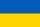 українська
Мови, що вивчаються:
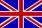 англійська мова – з 1-го класу